PA1 - Specification
Goal
To see how modern graphics engine and application works

Objective
Compile and run samples from a modern ray tracing engine
Send screenshots of three different samples

Choose either one of following:
OptiX
Embree
PA1 – Playing with OptiX
NVIDIA OptiX Ray Tracing Engine
NVIDIA’s ray tracing engine based on CUDA
Requires NVIDIA GPU to work
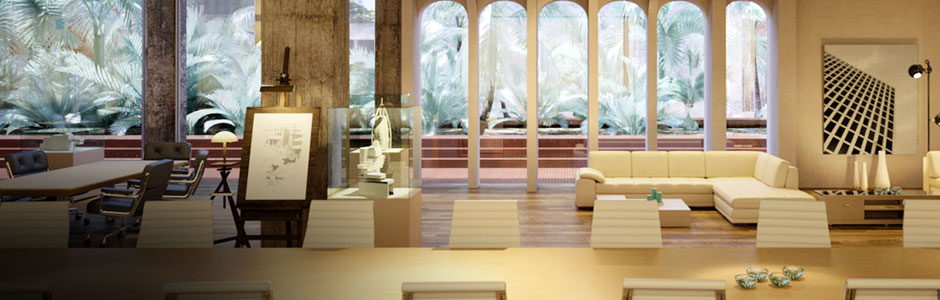 NVIDIA’s commercial renderer, Iray, is built upon OptiX Technology
PA1 – Playing with OptiX
“whirligig” sample
“progressivePhotonMapping” sample
PA1 – Playing with OptiX
Prerequisite - CUDA Toolkit
NVIDIA’s GPGPU interface
Download latest version at:https://developer.nvidia.com/cuda-downloads
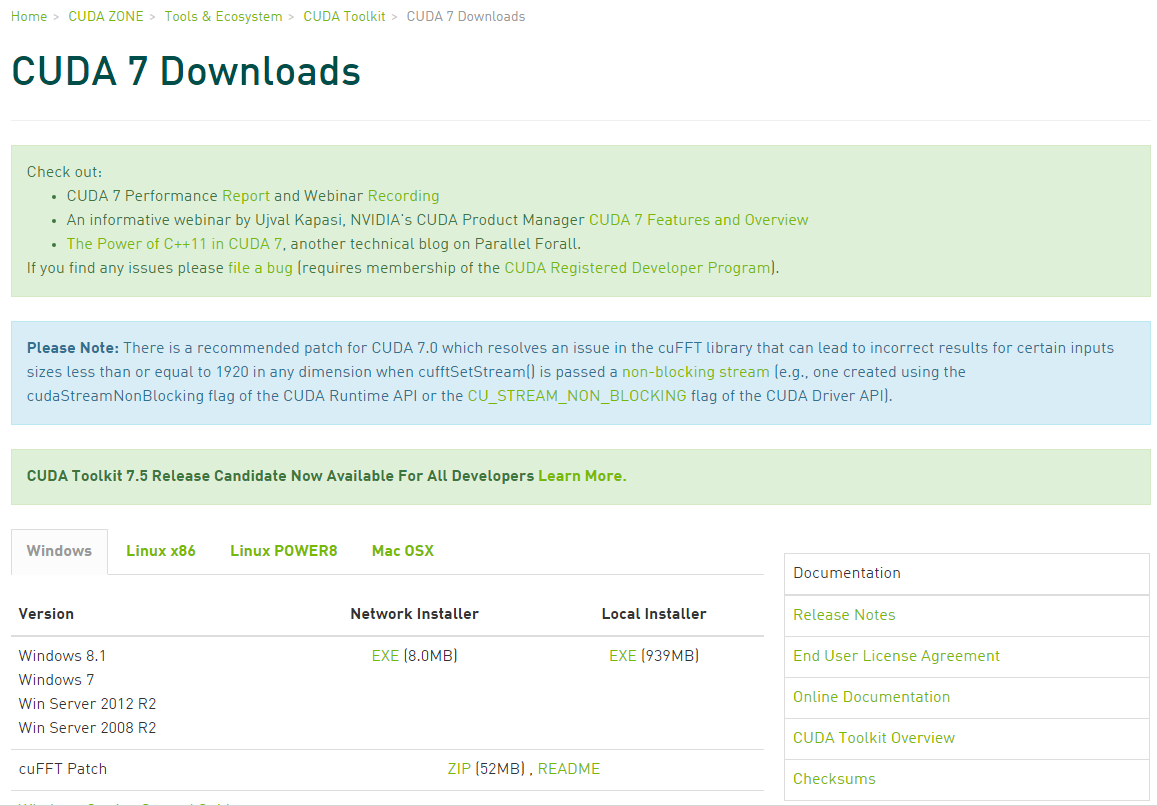 PA1 – Playing with OptiX
Prerequisite - CMake
Used for generate various open-source build environments, including OptiX samples
Download latest version at:http://www.cmake.org/download/
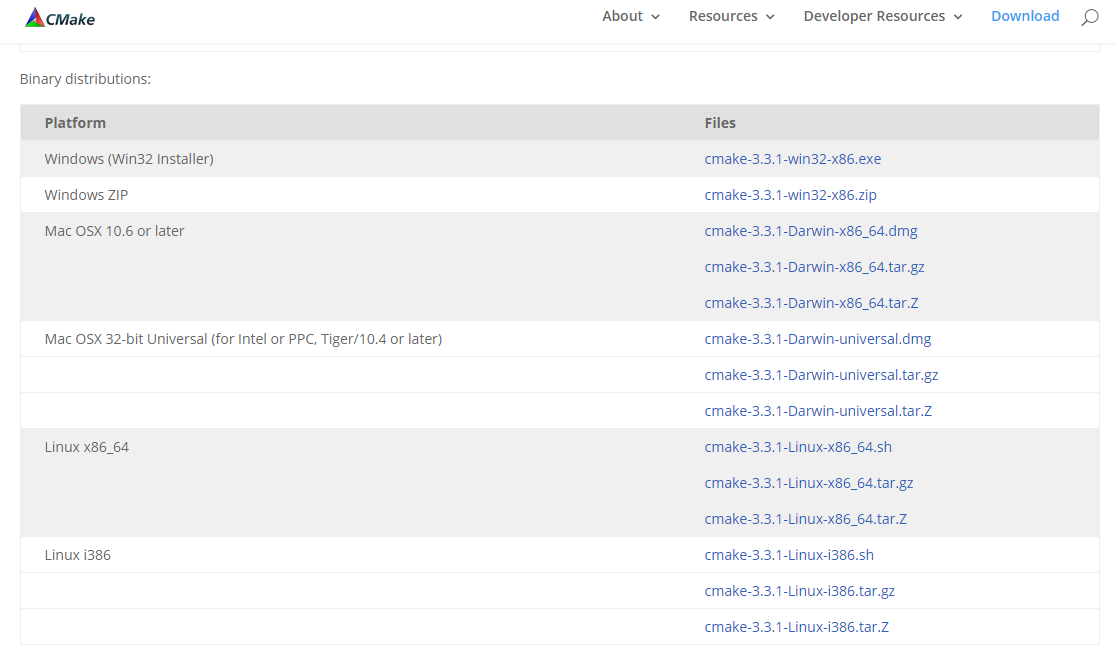 PA1 – Playing with OptiX
Once both prerequisites are installed,grab OptiX from following location:
ftps://sglab.kaist.ac.kr/(Use FTP-over-SSL clients like Filezilla)
ID: CS482
PW: CS482-InteractiveComputerGraphics-Fall2015-Files

Install OptiX version based on following:
CUDA version 7.0: OptiX 3.8.0
CUDA version under 6.5: OptiX 3.7.0
PA1 – Playing with OptiX
Let’s make project files for OptiX samples!
Run cmake-gui
1) Set source code to OptiX SDK location
In Windows, default location is following:
%ProgramData%\NVIDIA Corporation\OptiX SDK {version}\SDK
2) Set destination to a new folder
Don’t set it to the same folder of SDK itself
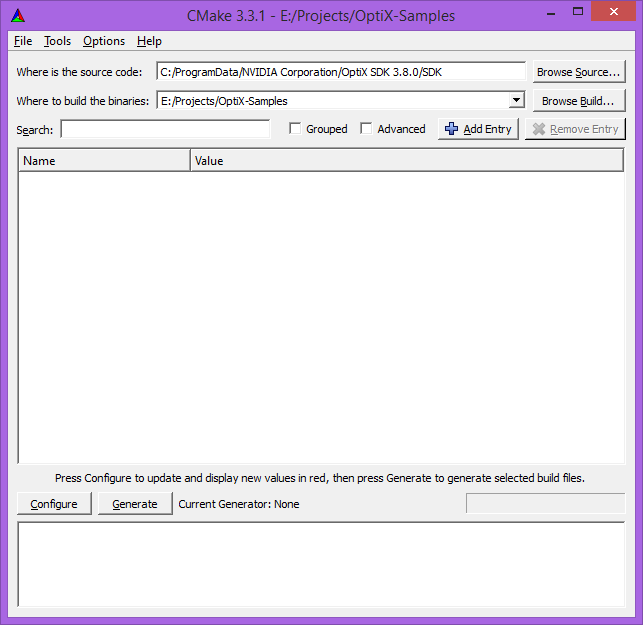 1)_____________________________
2)_____________________________
PA1 – Playing with OptiX
Let’s make project files for OptiX samples!
3) Click “Generate” button below
4) Set appropriate build environment
Now you have your build environment!
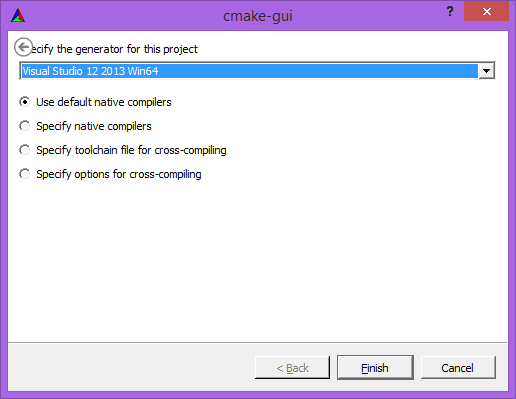 PA1 – Playing with OptiX
Compile with your environments
In Unix-like OS, default is Makefile
Just compile it with “make all”
In Windows, use Visual Studio solutions
Build “ALL_BUILD” project to compile everything
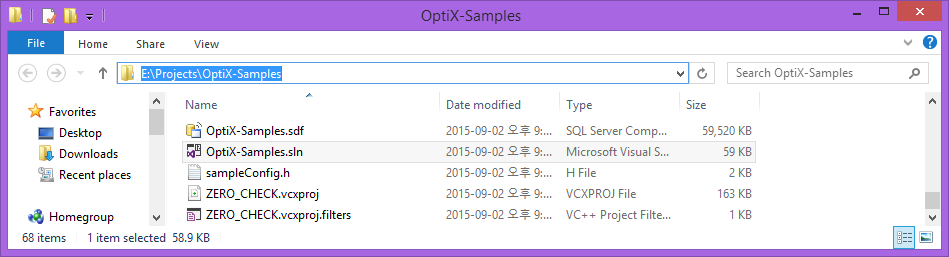 PA1 – Playing with OptiX
PA1 (OptiX)Submit 3 screenshots of different projects
Example: path_tracer, ocean, cook

Also, take a look at codes forsimple projects to learn how they works
sample1~8, tutorial, whitted
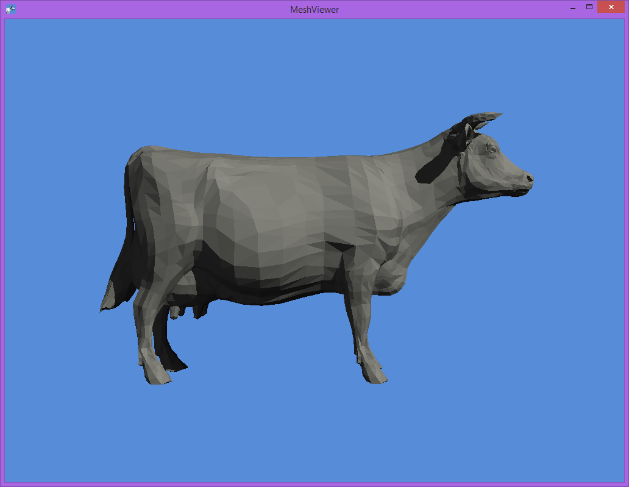 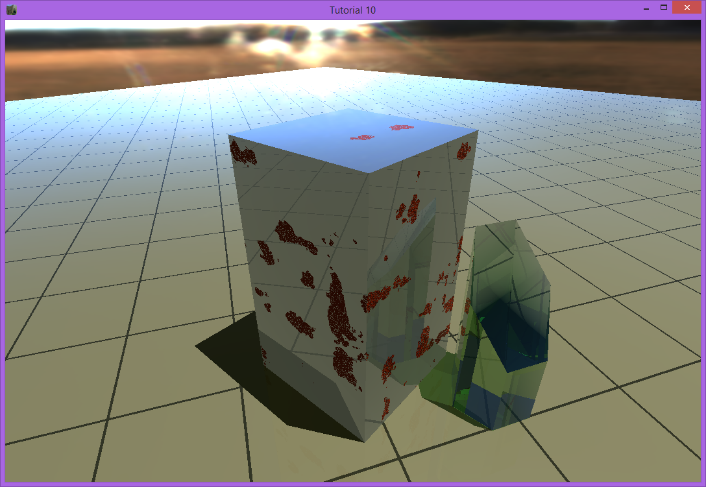 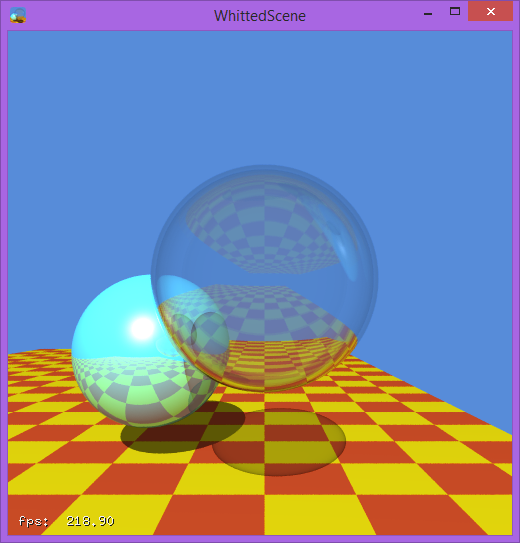 PA1 – Playing with Embree
Intel Embree Ray Tracing Kernel
Intel’s ray tracing kernel optimized for Intel processors
tineKhome by JakubCech
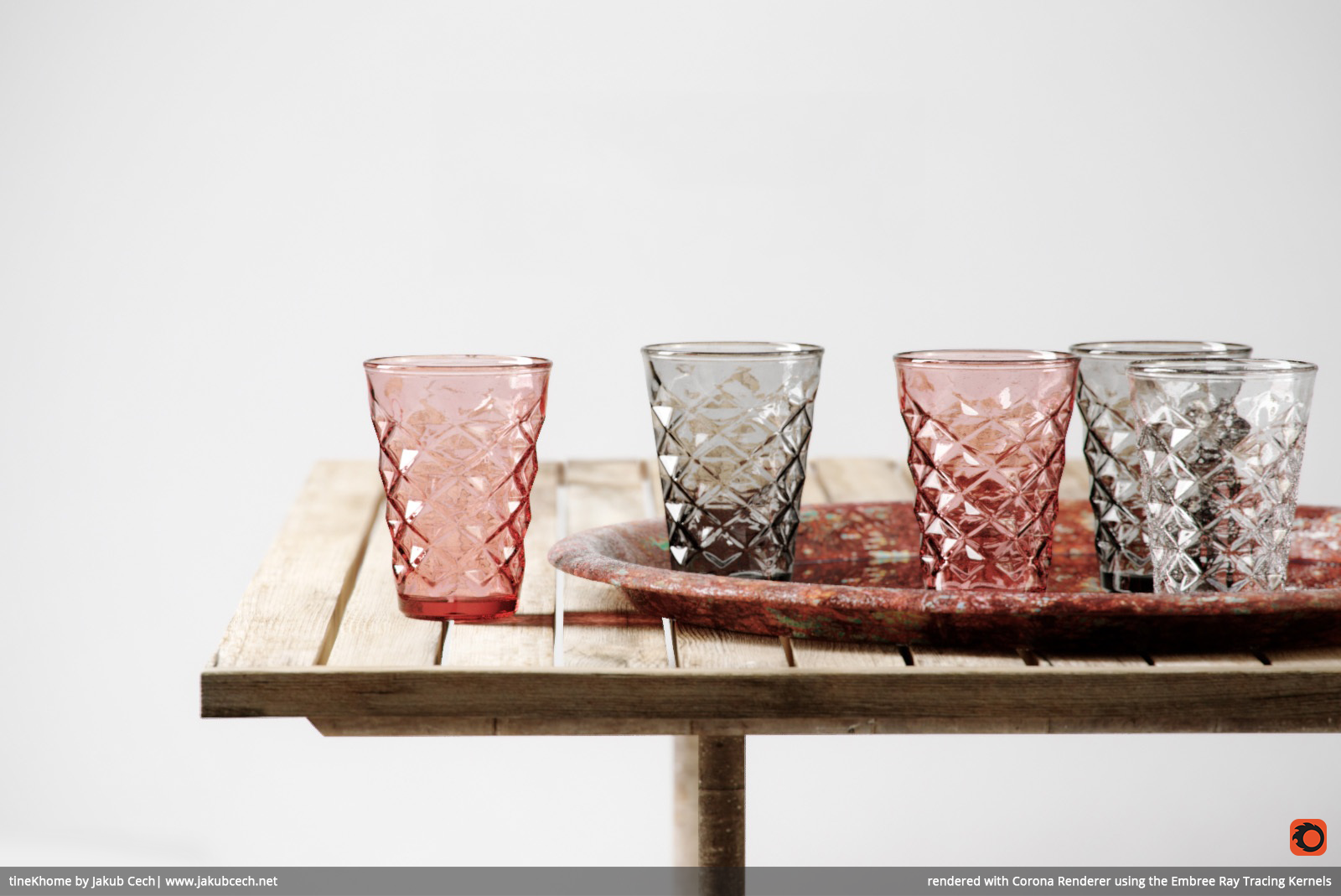 A commercial renderer “Corona” is built upon Embree kernel
PA1 – Playing with Embree
Installing Embree Binary
Access https://embree.github.io/
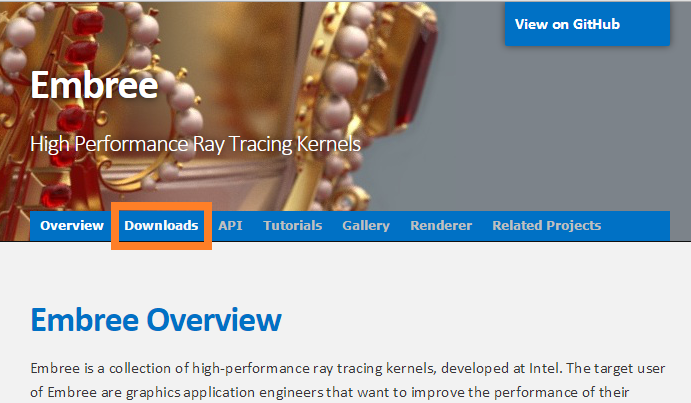 PA1 – Playing with Embree
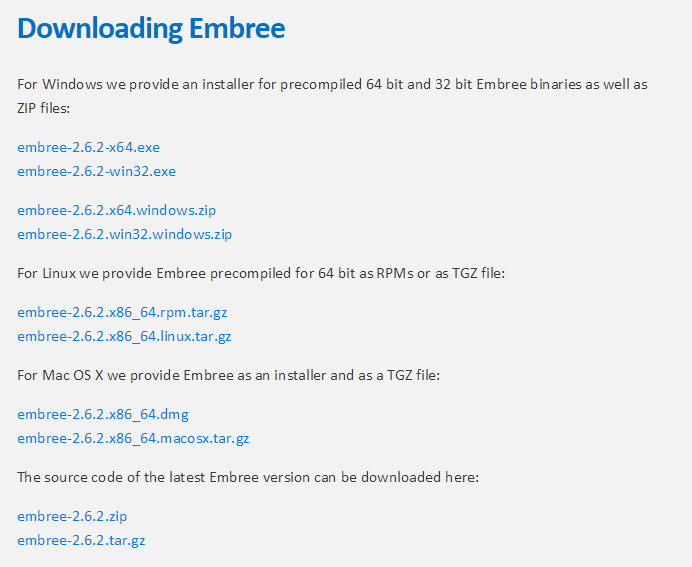 Binary
 for
Win/
Linux/
Mac
src
PA1 – Playing with Embree
Installing Embree Binary
Select all of the component for the walkthrough
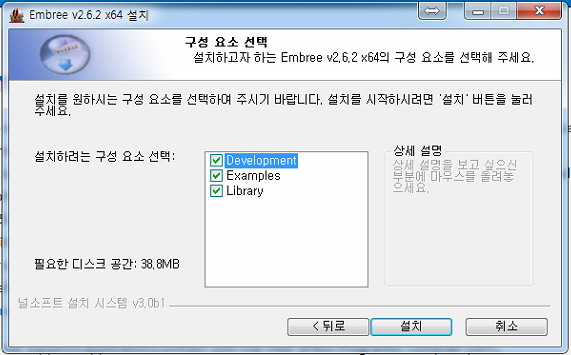 PA1 – Playing with Embree
Embree Binary Directory Tree
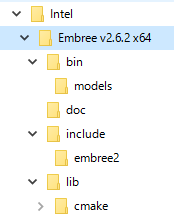 Examples
Documentations
For Development
(include/lib)
PA1 – Playing with Embree
Play with some examples
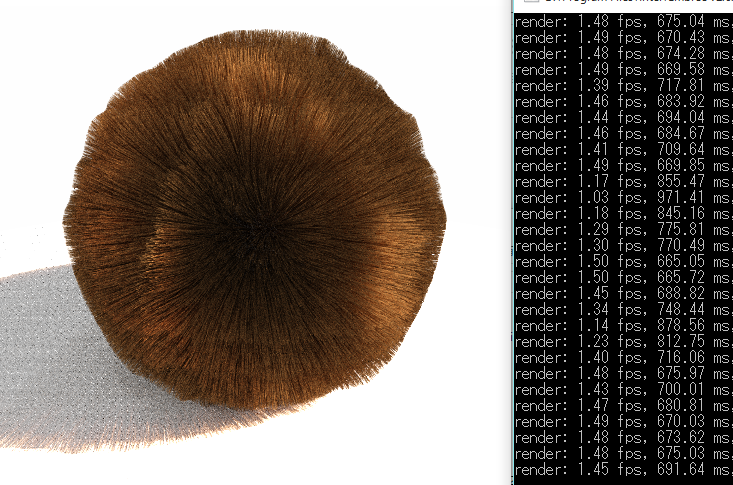 hair_geometry; look at that fps
PA1 – Playing with Embree
Play with some examples
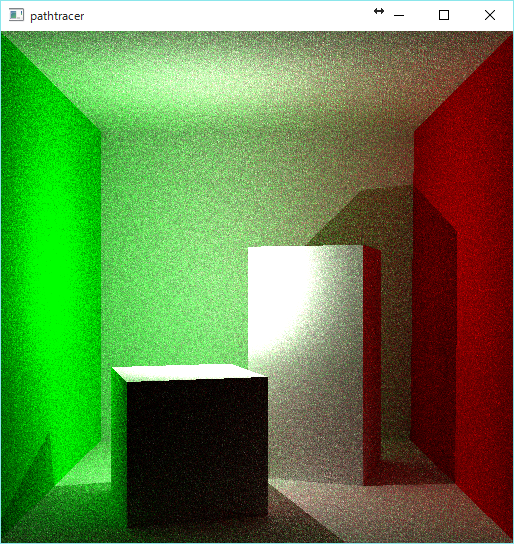 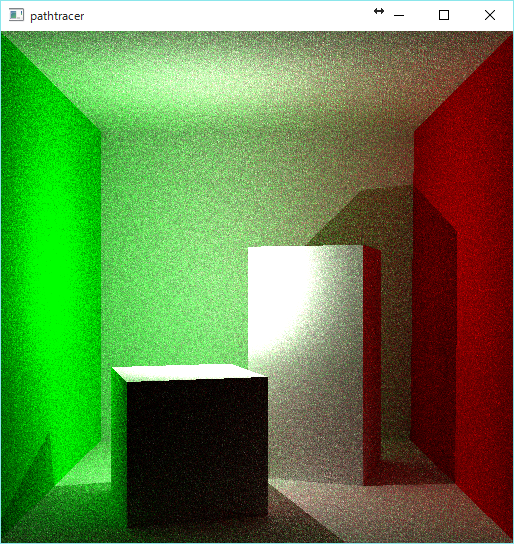 path_tracer; noise degrades as the time passes
PA1 – Playing with Embree
Play with some examples
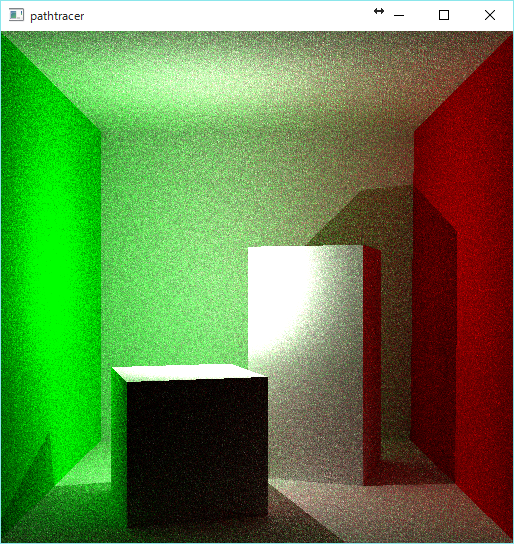 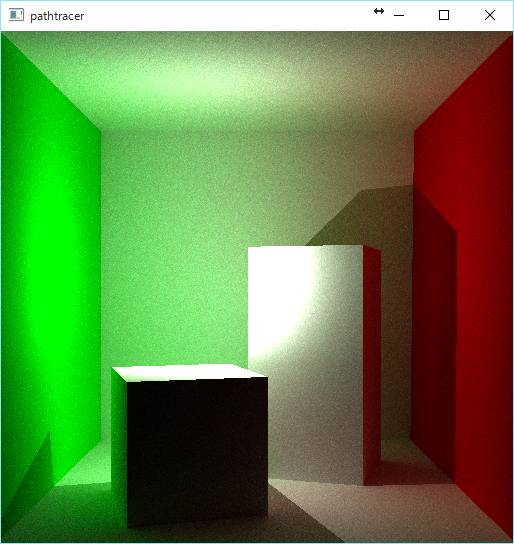 path_tracer; noise degrades as the time passes
PA1 – Playing with Embree
Play with some examples
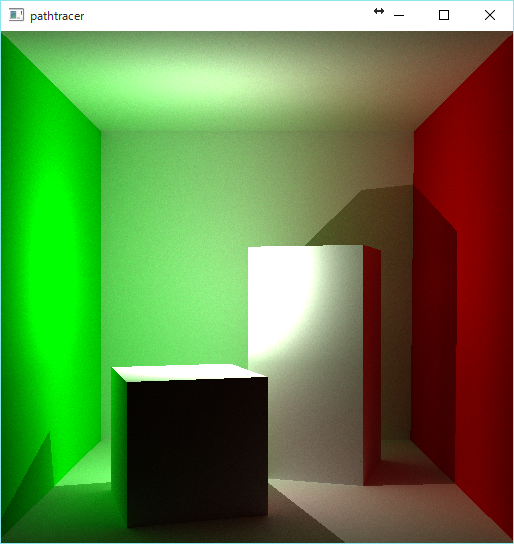 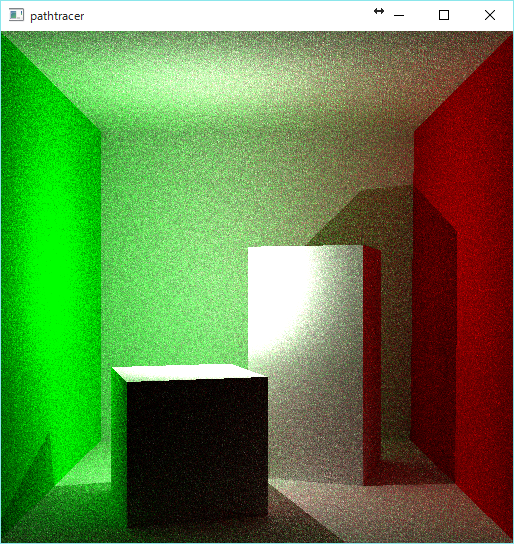 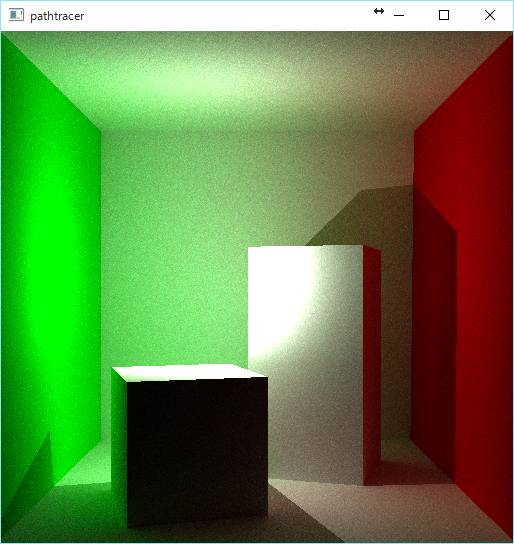 path_tracer; noise degrades as the time passes
PA1 – Playing with Embree
Embree Binary Directory Tree
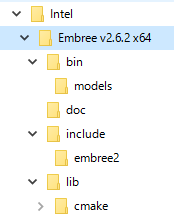 Examples
Documentations
For Development
(include/lib)
PA1 – Playing with Embree
Documentation Contents
How to install
How to compile
API Documentation
Tutorials with Examples

Read it thoroughly!
PA1 – Submission
Submit to the following mail
cs482.fall.2015@gmail.com
Title should start with [PA1] <ID> <Name>
E.g., [PA1] 20151234 Hong GilDong

Your submission should include following:
The name of the engine
The name of three samples you have chosen
Screenshots of three samples

Submit them directly in the mail content,or via PDF attachment
PA1 – Questions?
Have a question?
Post it on a Noah boardhttp://noah.kaist.ac.kr/course/CS482





Or send mail to TA’s
nedsociety@gmail.com
byungyoonc@gmail.com
Good Luck!
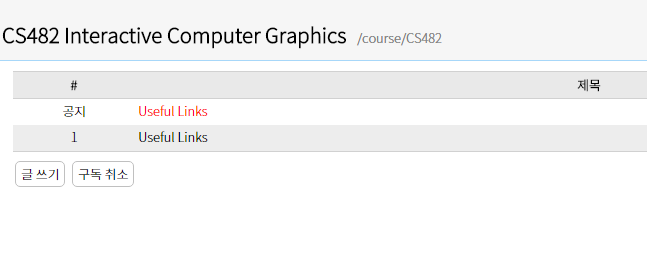